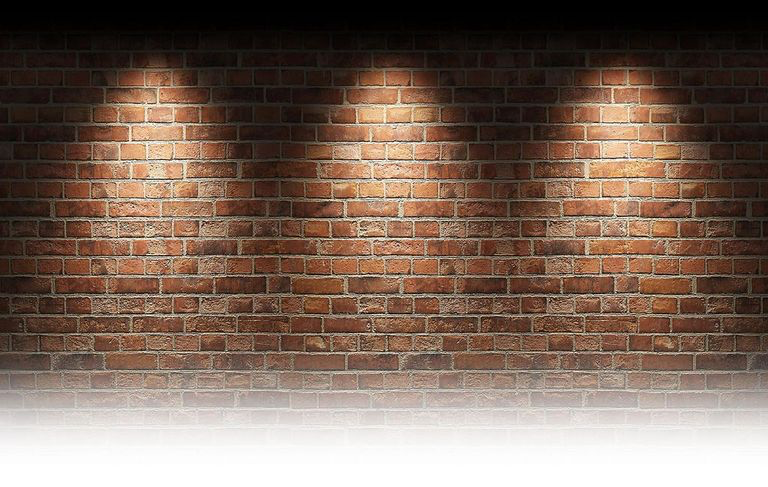 “Blessed Overcomers”
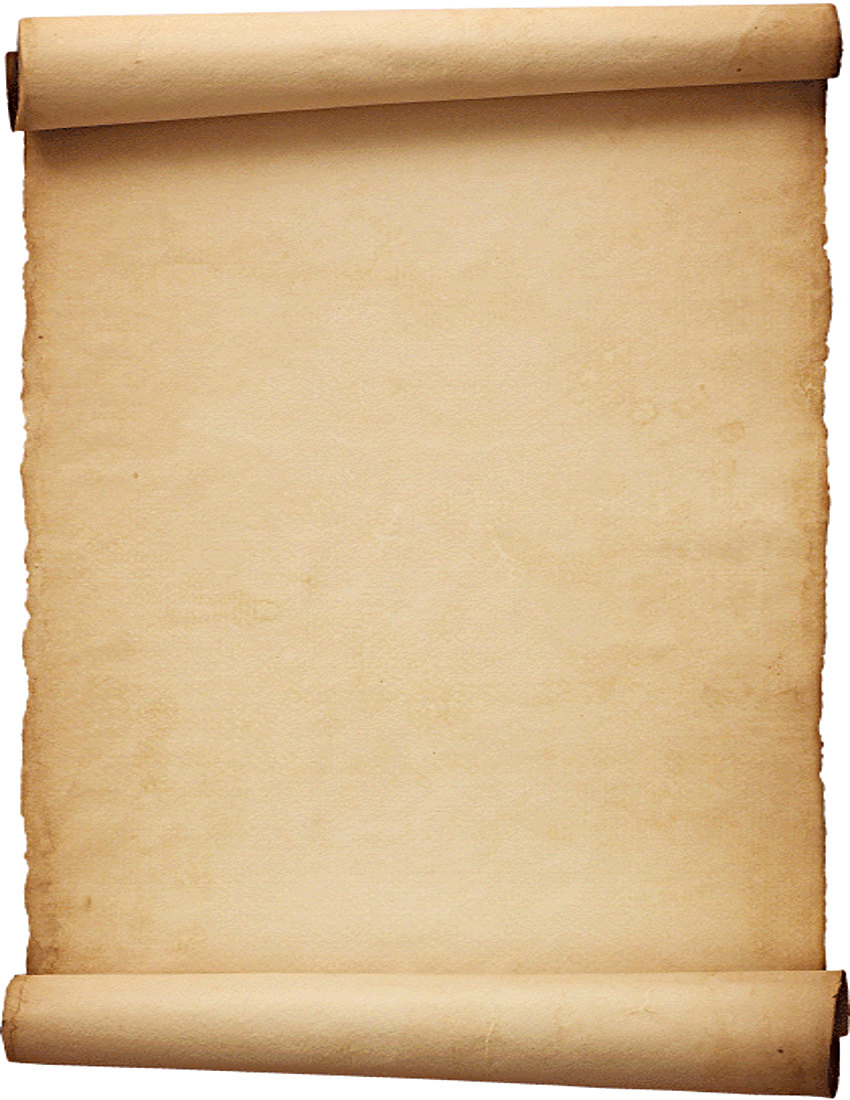 Hebrews 4:12 For the word of God is alive and active. Sharper than any double-edged sword, it penetrates even to dividing soul and spirit, joints and marrow; it judges the thoughts and attitudes of the heart.
Matthew 5:3 
“Blessed are the poor in spirit, for theirs is the kingdom of heaven.
John 6:14-15
Isaiah 66:2 
Has not my hand made all these things, and so they came into being?” declares the Lord. “These are the ones I look on with favor:  those who are humble and contrite in spirit, and who tremble at my word.
Matthew 5:4  Blessed are those who mourn, for they will be comforted. 

Psalm 119:36-37  Turn my heart toward your statutes and not toward selfish gain.37 Turn my eyes away from worthless things; preserve my life according to your word.
Matthew 5:5 Blessed are the meek, for they will inherit the earth.

Psalm 37:9 For those who are evil will be destroyed, but those who hope in the Lord will inherit the land.

Psalm 37:11 But the meek will inherit the land and enjoy peace and prosperity
Matthew 5:6 Blessed are those who hunger and thirst for righteousness, for they will be filled.
Psalm 107:9  He satisfies the thirsty and fills up the hungry.

Proverbs 21:21 Whoever pursues righteousness and love finds life, prosperity and honor.
Matthew 5:7  Blessed are the merciful, for they will be shown mercy. 

James 2:13
 because judgment without mercy will be shown to anyone who has not been merciful. Mercy triumphs over judgment.
Exodus 3:14
Matthew 5:8 Blessed are the pure in heart, for they will see God.

Proverbs 4:23 Above all else, guard your heart, for everything you do flows from it.
 
Psalm 51:10 Create in me a pure heart, O God, and renew a steadfast spirit within me.
Matthew 5:9 Blessed are the peacemakers, for they will be called children of God.
James 3:17-18  But the wisdom that comes from heaven is first of all pure; then peace-loving, considerate, submissive, full of mercy and good fruit, impartial and sincere. 18 Peacemakers who sow in peace reap a harvest of righteousness.

Luke 6:35  But love your enemies, do good to them, and lend to them without expecting to get anything back. Then your reward will be great, and you will be children of the Most High, because he is kind to the ungrateful and wicked.
Matthew 5:10-11  Blessed are those who are persecuted because of righteousness, for theirs is the kingdom of heaven. 11 “Blessed are you when people insult you, persecute you and falsely say all kinds of evil against you because of me. 12 Rejoice and be glad, because great is your reward in heaven, for in the same way they persecuted the prophets who were before you.
1 Peter 3:13-15 Who is going to harm you if you are eager to do good? 14 But even if you should suffer for what is right, you are blessed. “Do not fear their threats; do not be frightened.” 15 But in your hearts revere Christ as Lord. Always be prepared to give an answer to everyone who asks you to give the reason for the hope that you have. But do this with gentleness and respect,
Matthew 5:13 You are the salt of the earth. But if the salt loses its saltiness, how can it be made salty again? It is no longer good for anything, except to be thrown out and trampled underfoot. 14 “You are the light of the world. A town built on a hill cannot be hidden. 15 Neither do people light a lamp and put it under a bowl. Instead they put it on its stand, and it gives light to everyone in the house. 16 In the same way, let your light shine before others, that they may see your good deeds and glorify your Father in heaven.
Revelation 2: 7 “He who has an ear, let him hear what the Spirit says to the churches. To him who overcomes I will give to eat from the tree of life, which is in the midst of the Paradise of God.”’
 11 “He who has an ear, let him hear what the Spirit says to the churches. He who overcomes shall not be hurt by the second death.”
17 “He who has an ear, let him hear what the Spirit says to the churches. To him who overcomes I will give some of the hidden manna to eat. And I will give him a white stone, and on the stone a new name written which no one knows except him who receives it.”’
26 And he who overcomes, and keeps My works until the end, to him I will give power over the nations—
Revelation 3:5 He who overcomes shall be clothed in white garments, and I will not blot out his name from the Book of Life; but I will confess his name before My Father and before His angels.
12 He who overcomes, I will make him a pillar in the temple of My God, and he shall go out no more. I will write on him the name of My God and the name of the city of My God, the New Jerusalem, which comes down out of heaven from My God. And I will write on him My new name.
21 To him who overcomes I will grant to sit with Me on My throne, as I also overcame and sat down with My Father on His throne.
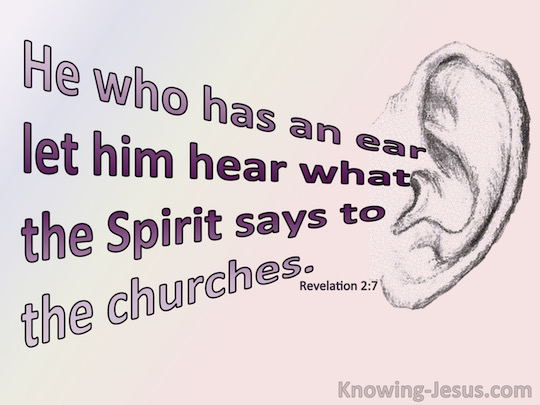 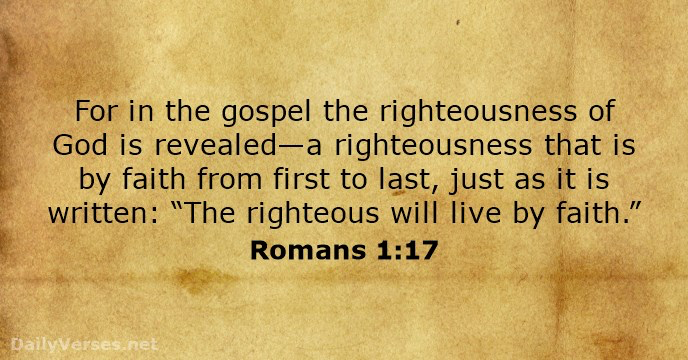